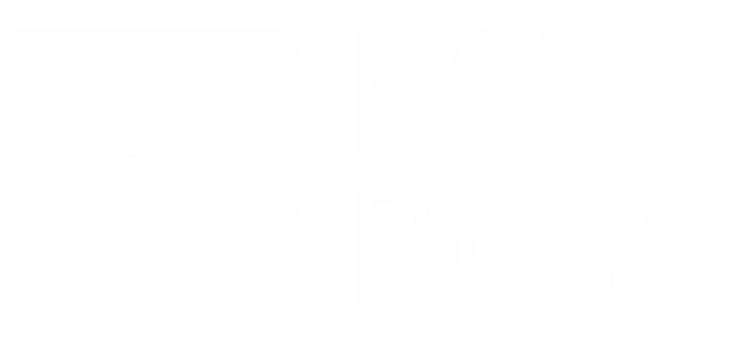 Methoden ter pseudonimisering van persoonsgegevens afkomstig uit het datawarehouse arbeidsmarkt & sociale bescherming
Algemeen
gepseudonimiseerde persoonsgegevens
gegevens die niet meer aan geïdentificeerde of identificeerbare natuurlijke personen kunnen worden gekoppeld zonder gebruik te maken van aanvullende gegevens die afzonderlijk worden bewaard, mits deze aanvullende gegevens apart worden bewaard en technische en organisatorische maatregelen worden genomen om ervoor te zorgen dat de persoonsgegevens niet aan een geïdentificeerde of identificeerbare natuurlijke persoon worden gekoppeld
de organisatie die ze verwerkt voor onderzoeksdoeleinden mag de betrokken natuurlijke personen redelijkerwijze niet kunnen (her)identificeren
organisatie die persoonsgegevens verwerkt voor onderzoeksdoeleinden beschikt voor de identificatie van de betrokkenen enkel over
een inhoudsloze identificatiecode
gepseudonimiseerde persoonsgegevens die redelijkerwijze niet toelaten om de betrokken natuurlijke personen te (her)identificeren => meegedeelde gegevens zijn niet te precies en/of uitgebreid
steeds overeenkomst tussen KSZ en afnemer die oa verbiedt om (pogingen tot) depseudonimisering te ondernemen
Rol KSZ
KSZ besteedt derhalve bijzondere aandacht besteden aan het minimaliseren van de mogelijkheid om de personen te heridentificeren

daartoe
moeten alle rechtstreeks identificerende gegevens worden verwijderd
moeten de gegevens die worden verstrekt voldoende veralgemeend zijn (bv. door het gebruik van voldoende ruime waardenklassen)
mag de hoeveelheid te combineren selectiecriteria niet zo groot zijn dat het aantal personen dat eraan voldoet zeer klein is (en die personen bijgevolg (her)identificeerbaar zijn)
Gebruikte methoden
Geen exacte datums 
Er worden geen exacte datums meegedeeld. Bij voorkeur worden data teruggebracht tot jaar of jaar en kwartaal. Maand en kwartaal kunnen worden meegedeeld indien het onderzoek dit vereist. Een andere mogelijkheid is om het aantal dagen te bepalen tussen 2 data en dat aantal in te delen in klassen.

Geen exacte bedragen
Er worden geen exacte bedragen meegedeeld. Bedragen moeten steeds in klassen worden ingedeeld.

Geen precieze woonplaatsen 
Er worden geen adressen van woonplaatsen meegedeeld. Dit gegeven wordt bij voorkeur zo hoog mogelijk geaggregeerd. Hoe lager het niveau, hoe meer moet worden aangetoond waarom dit niveau noodzakelijk is.
Gebruikte methoden
Toepassing van de 1 tot 3-regel of 1 tot 9-regel (herkomst) 
Deze regel wordt toegepast in het geval er kruistabellen worden gevraagd. Indien een bepaalde cel (een bepaalde combinatie van variabelen) een te klein aantal personen vertegenwoordigt, i.e. minder dan 3 of minder dan 9, dan wordt het effectief aantal vervangen door resp. 1 tot 3 of 1 tot 9.

Variabelen in ruimere klassen indelen 
Deze regel kan zowel worden toegepast in het geval van gepseudonimiseerde persoonsgegevens als in het geval van anonieme (geaggregeerde) gegevens. Leeftijdsklassen, loonklassen enz. kunnen verruimd worden.

Van één kruistabel meerdere maken, waarbij telkens een deel van de variabelen gekruist wordt
Wanneer blijkt dat een kruistabel te veel kleine cellen bevat met kleine waarden, dan kan het een oplossing zijn om van één kruistabel meerdere te maken, waarbij telkens een deel van de variabelen gekruist wordt.
Gebruikte methoden
Gebruikte methoden
2-fasen methode
deze methode wordt toegepast in het geval van gepseudonimiseerde persoonsgegevens waarbij een grote databank moet geconsulteerd worden
deze databank wordt op een server van de KSZ geplaatst in een beveiligde omgeving. De onderzoeker krijgt toegang tot deze databank binnen de lokalen van de KSZ
ter voorbereiding wordt aan de onderzoeker een kleine steekproef uit die databank meegedeeld. De idee is dat de onderzoeker hierop zijn applicaties ontwikkelt en test en ze vervolgens uitvoert op de gehele databank in de lokalen van de KSZ
de onderzoeker neemt alleen de resultaten van die uitvoering mee, in de vorm van geaggregeerde gegevens
Gebruikte methoden
Scramblen van data
scramblen is een techniek waarbij de reële data worden vervangen door data die geen werkelijke situatie meer voorstellen
waarden kunnen vervangen worden door fictieve, of er kan een omwisseling van waarden gebeuren (bv. de woonplaats Antwerpen wordt vervangen door de woonplaats Hasselt)
er kunnen ook bepaalde voorwaarden worden opgelegd (bv. waarden moeten binnen een bepaalde range blijven, bepaalde waarden mogen niet voorkomen, enz.)
er kunnen ook voorwaarden worden opgelegd tussen bepaalde variabelen zodat bepaalde verbanden bewaard blijven (bv. een waarde X van variabele A gaat altijd samen met een waarde Y van variabele B)
gescramblede datasets dienen niet om er analyses op uit te voeren, maar om toepassingen voor te bereiden die kunnen uitgevoerd worden op de reële data op een beveiligde server binnen de lokalen van de KSZ
de onderzoeker neemt alleen de resultaten van die uitvoering mee, in de vorm van geaggregeerde gegevens
Dank u voor uw vragen